ESEA Reauthorization
The silence is deafening
Last year at this time I said Senate bill would go to floor in September 
Silly me – must have meant September 2015 
Old Jewish commentary: If I am only for myself, then what am I? And if not now, when?
Congress, are you listening?
[Speaker Notes: I was given this topic for this but came up empty handed. So I decided to talk about something else.]
House Version of ESEA
States can design their own accountability systems
Continues subgroup disaggregation
Gets rid of maintenance of effort
Eliminates cap on alternate assessment
Merges numerous programs -- Could transfer funds among programs
Requires use of teacher evaluation system based in part on student outcomes
ESEA Critical Issues
Impact of waivers on reauthorization
Highly effective teachers vs. highly qualified teachers 
What to replace AYP with? 
Use of PBIS/RtI/multi-tiered interventions/UDL
Transferability of funds
Graduation rate calculations
Title I/IDEA working group recommendations – paper available at www.nasdse.org
More on ESEA Reauthorization -- Not
Other interesting ESEA issues:
Autism bills
Seclusion/restraint
Concussion bills
Community schools bill
More on Not-ESEA Reauthorization
Charter school bill – bipartisan bill passed the House
New special ed/charter schools center: National Center for Special Education in Charter Schools (NCSECS)
      www.ncsecs.org
Expecting new RFP for charter school center
Vouchers
Continues to be a state issue – increasing interest in Congress/DC voucher program
[Speaker Notes: Although perhaps less since Cantor was defeated in his primary]
Appropriations
Stalled in the Senate. 
Labor/HHS/Education set for markup by Appropriations Committee, but Sen. Mikulski indefinitely postponed it
In the House – haven’t even set a subcommittee hearing
Let’s Talk About Other Legislation
Workforce Innovation and Opportunity Act (WIOA)
 Actual bipartisan agreement on this bill – passed Senate and the House – on to the President for his signature 
Key component supports youth transitioning out of high school
Reduces  reliance on sheltered workshops and focuses on supported employment
Overall Analysis of this Congress (113th) and the Last One
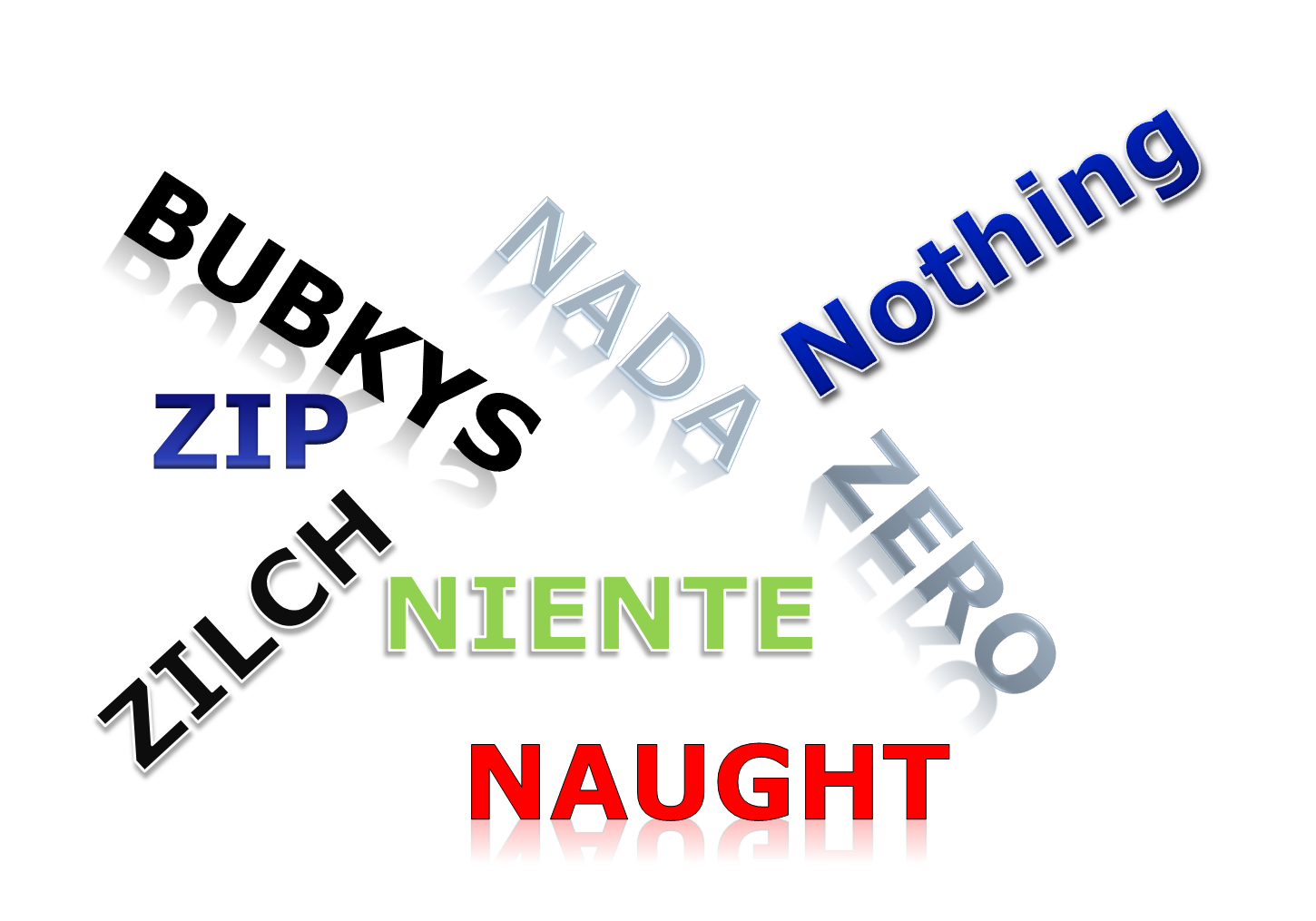